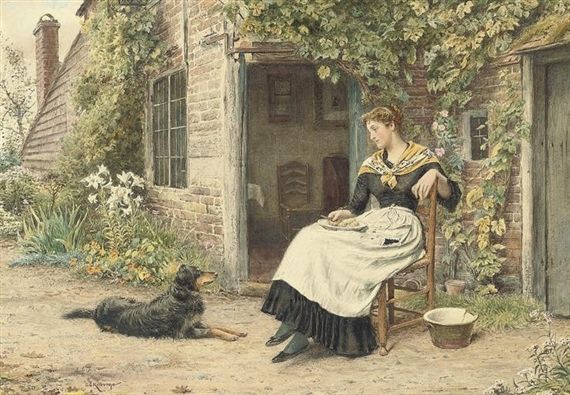 Посвящается 
перекрестному Году культуры Великобритании и России 2014
Welcome to
George Goodwin Kilburne 
Art Gallery
Автор:
Ольга Михайловна Степанова
учитель английского языка 
МБОУ «Чадукасинская ООШ» 
Красноармейского района 
Чувашской Республики
George Goodwin Kilburne (1839-1924) was 
an English genre painter specializing in interior scenes.
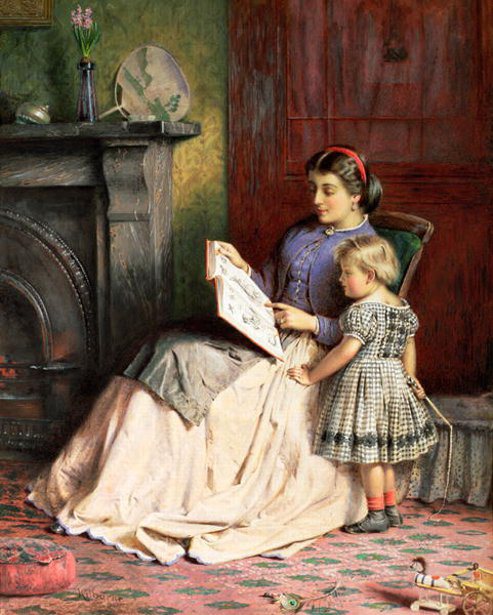 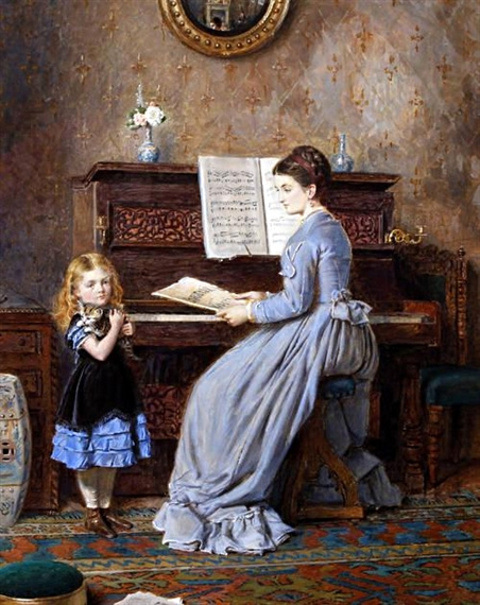 George was born at Hackford  in  Norfolk 
the eldest of the three children of Goodwin Kilburne (1812–1887) and Rebeccca Button (1801–1880).
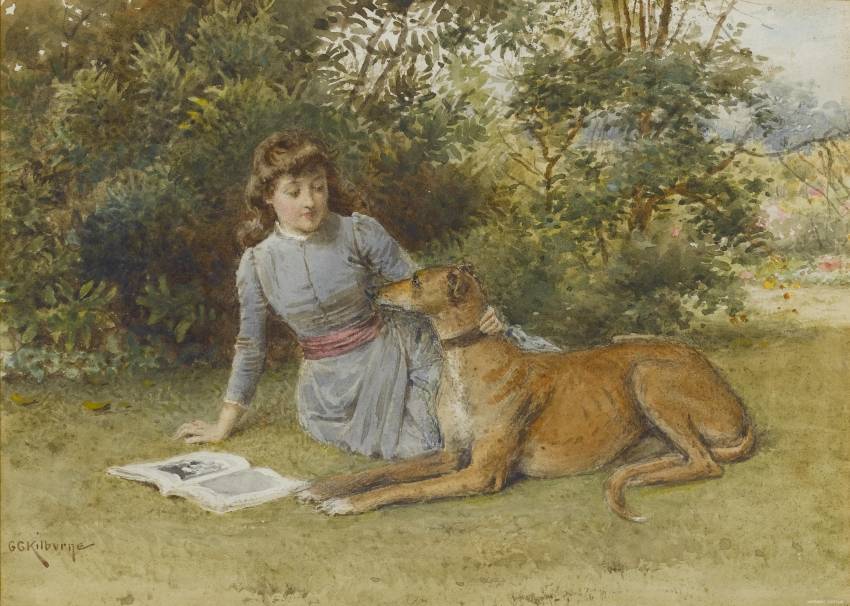 Kilburne was educated at Hawrkhust, Kent - his father's old school. On leaving at the age of 15, he went to  London to serve a 5-year apprenticeship as a wood engraver with the Dalziel brothers, engravers and illustrators. He was highly regarded by his employers who described him as "industrious and constant" and "one of the most satisfactory pupils we ever had".
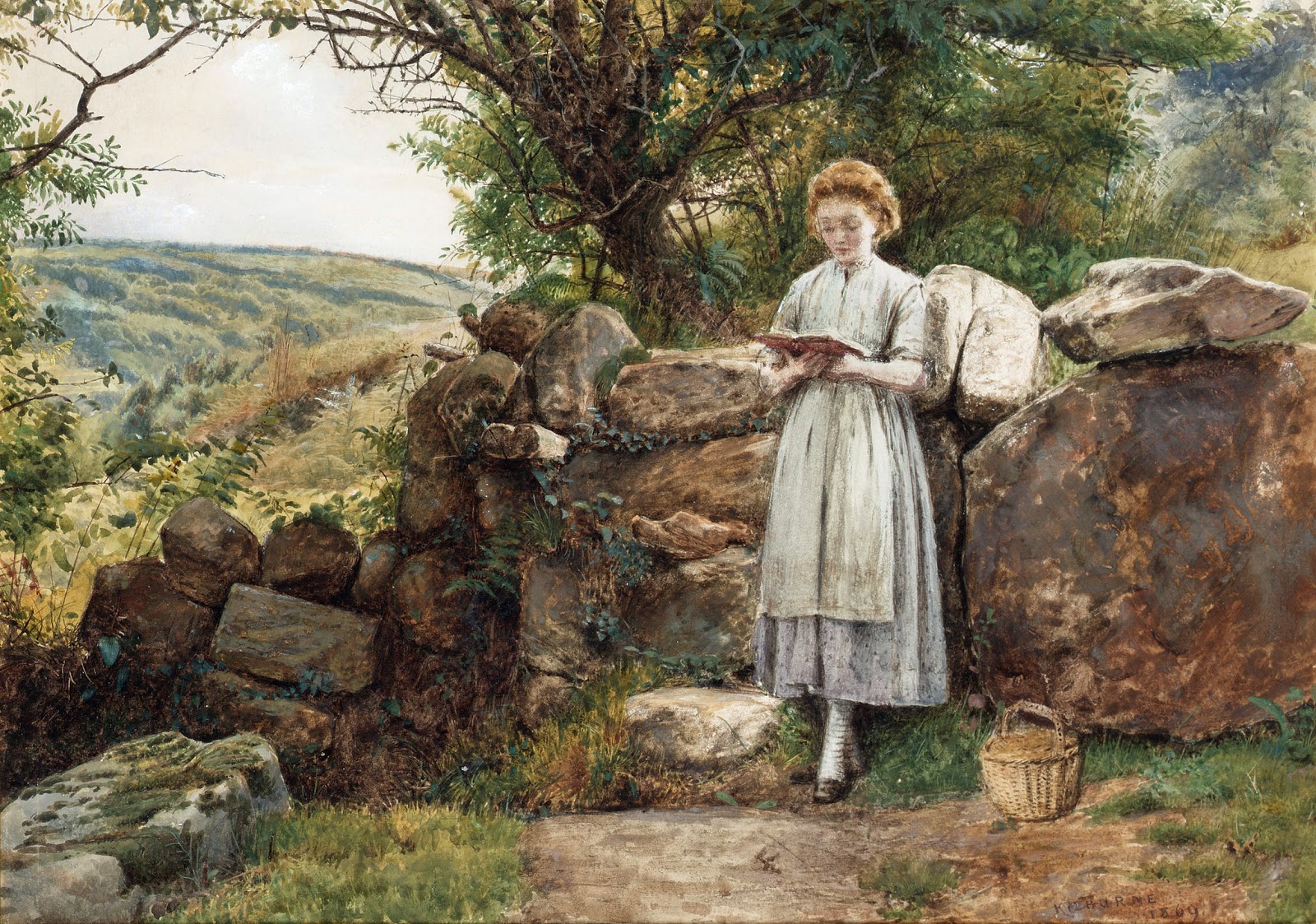 A Peaceful Read (1869)
He studied in London, first studied engraving, which was later changed to a more profitable while dealing - watercolor and oil painting.
 Quickly became one of the most famous artists of England.
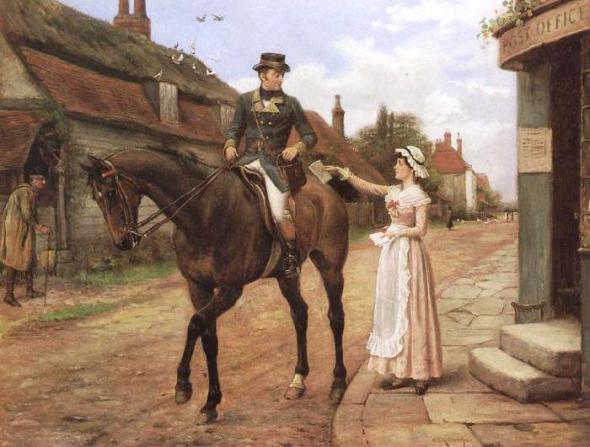 Kilburne was a keen sportsman and equestrian 
and involved himself in hunting, cycling and golf. 
That is why Horses and hunting scenes are often figured 
in his pictures.
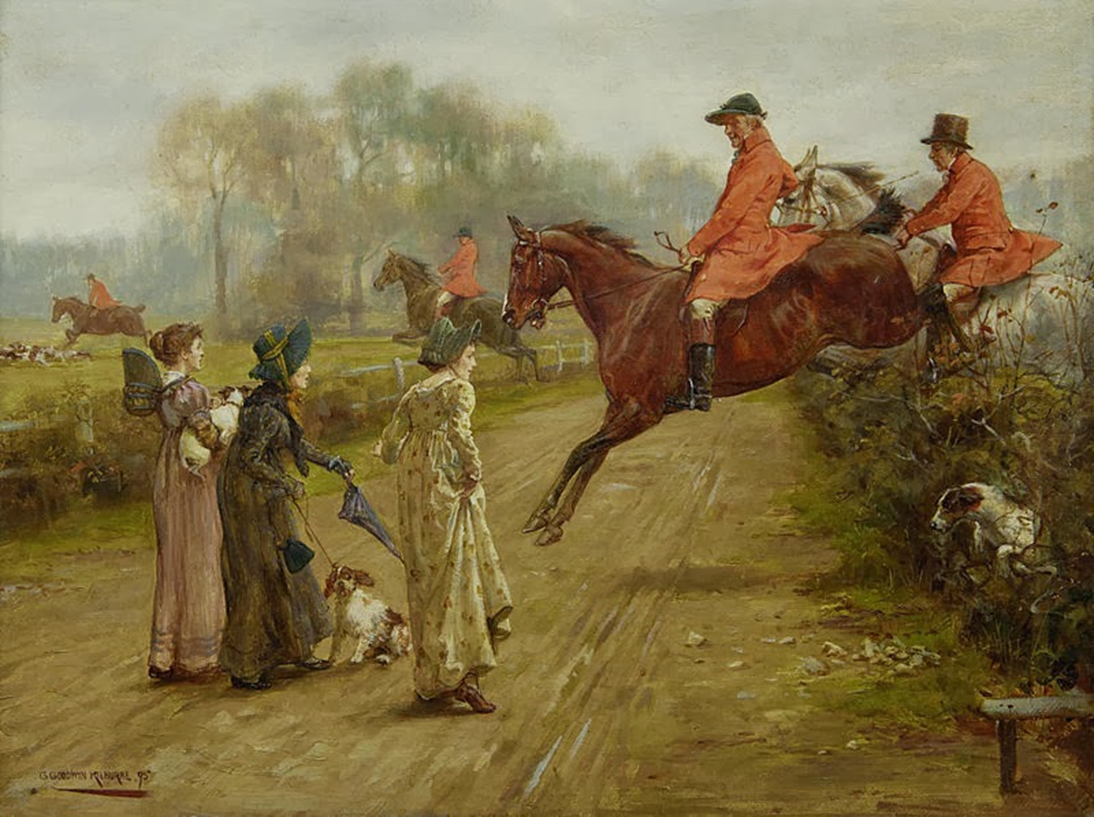 Taking Tea
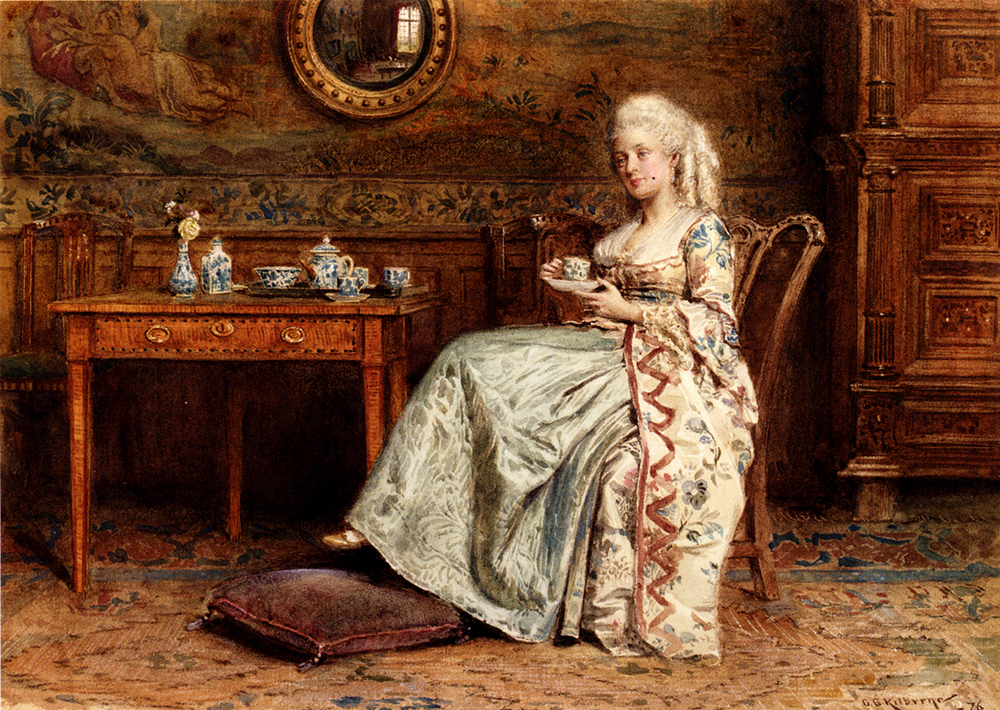 A Secret Shared
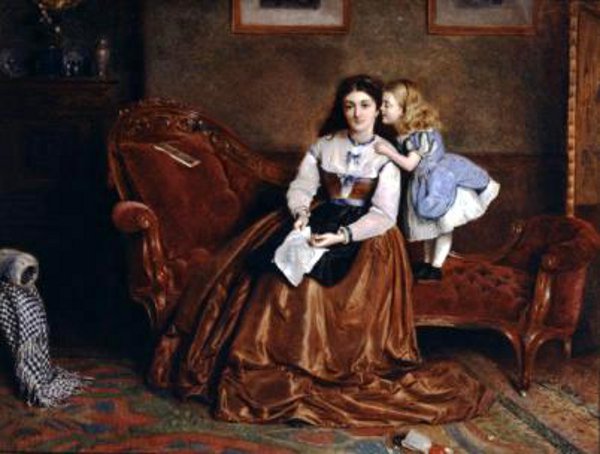 Exquisitely portrayed are his images of the ultra-fashionable female beauty. His depiction of this beauty was heightened by dress, a treatment that concentrated heavily on externals and on rich decoration.
Charity
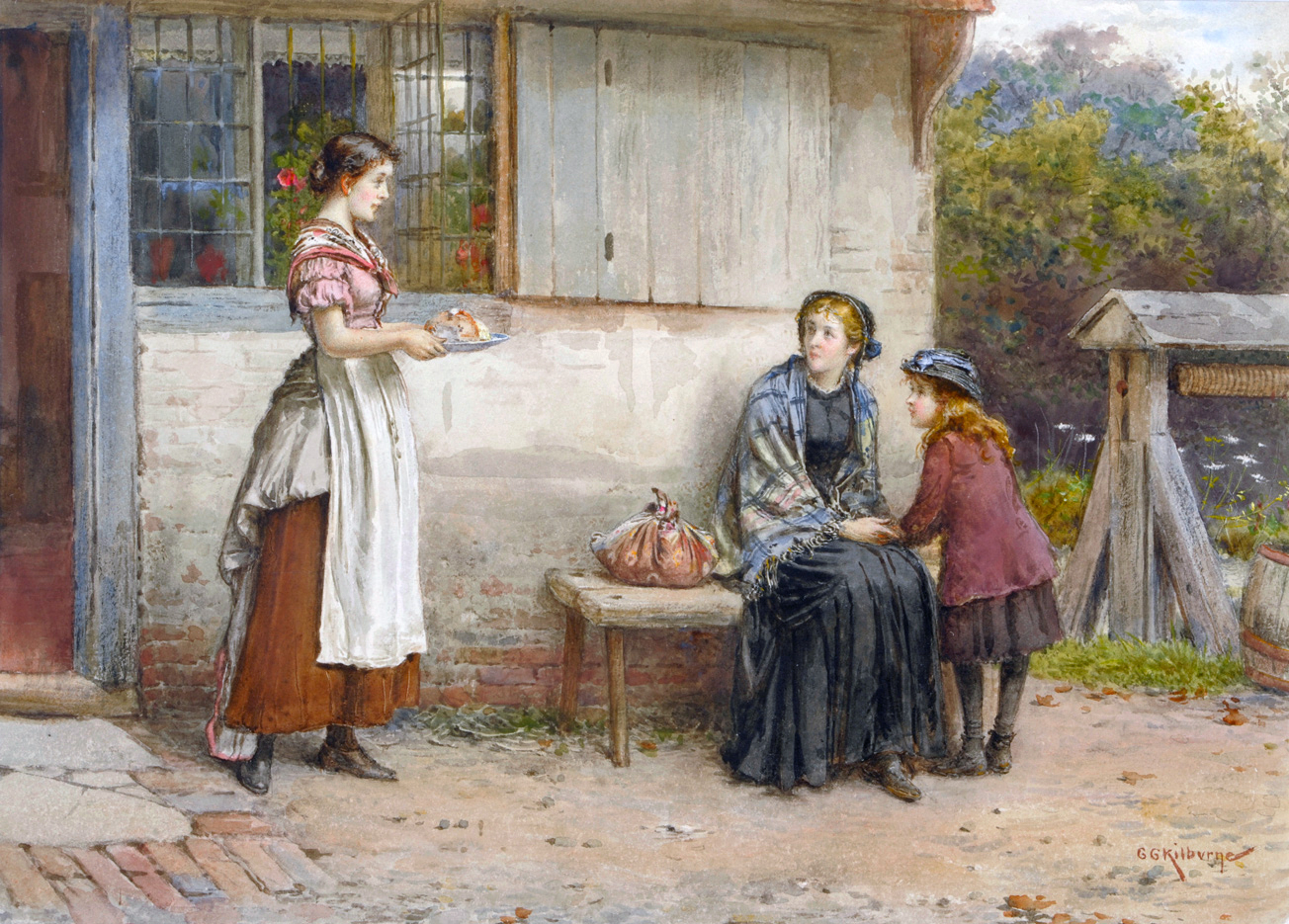 An Encounter at the Spinning Wheel
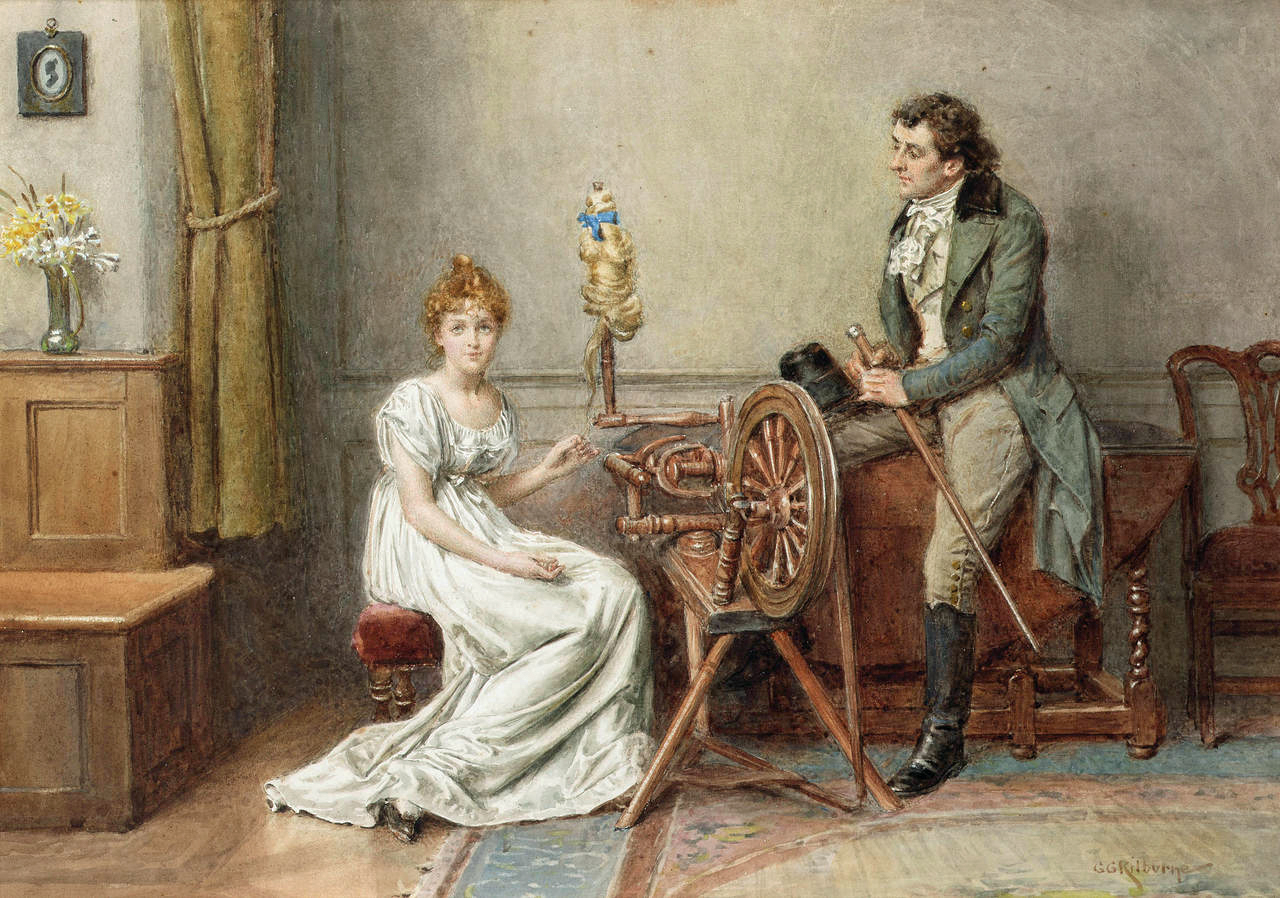 Piano practice
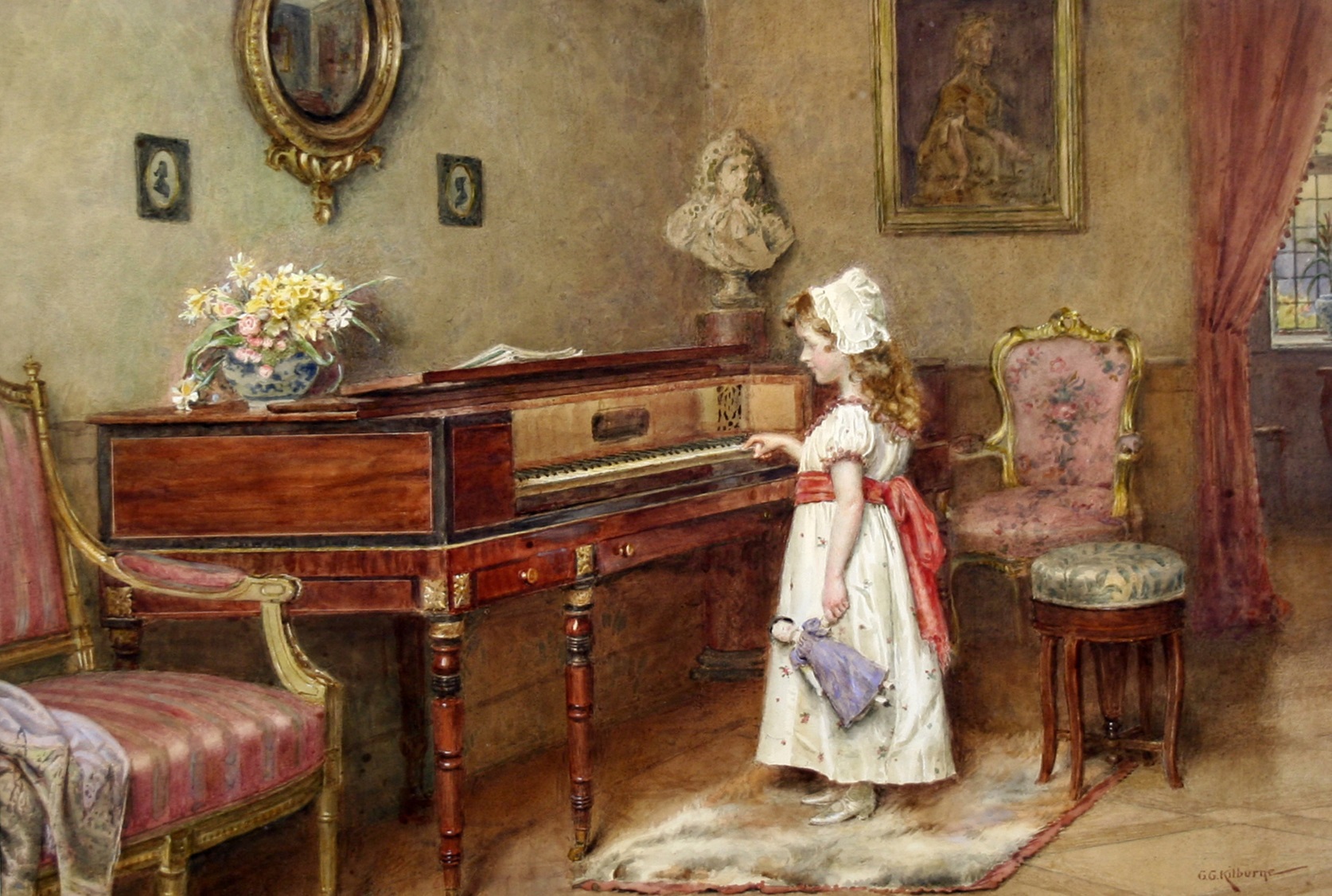 Genre scenes are especially common for the painter
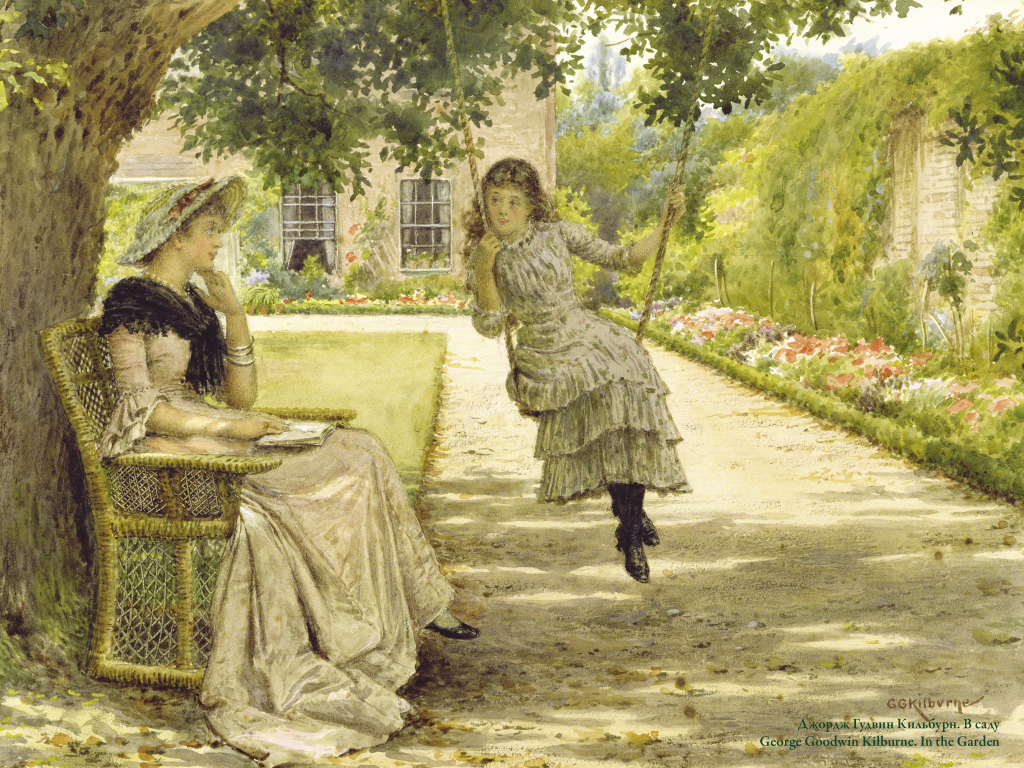 Young woman by a stream with her pug and an admirer
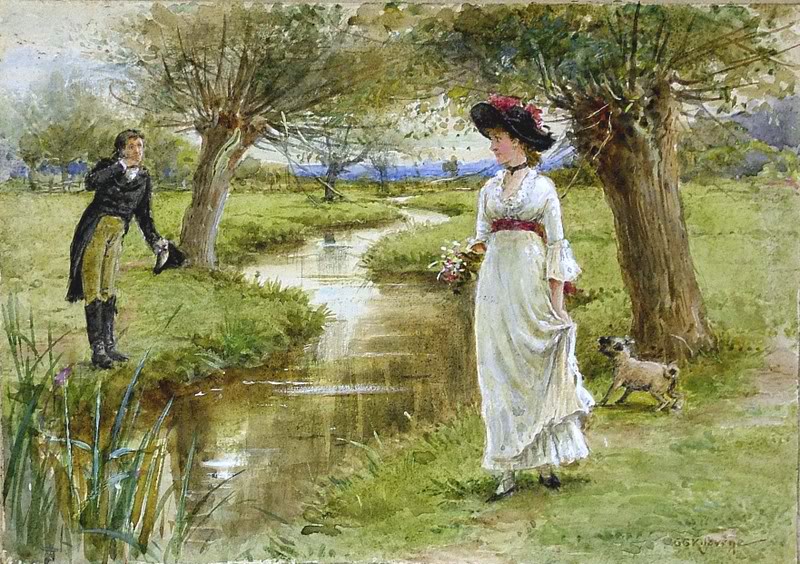 A garden stroll
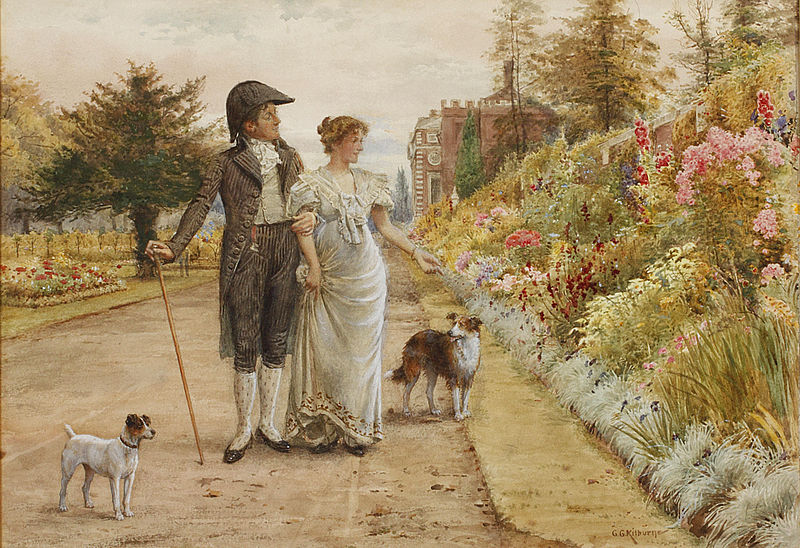 A mother with her daughter 
In the painter’s art is very common
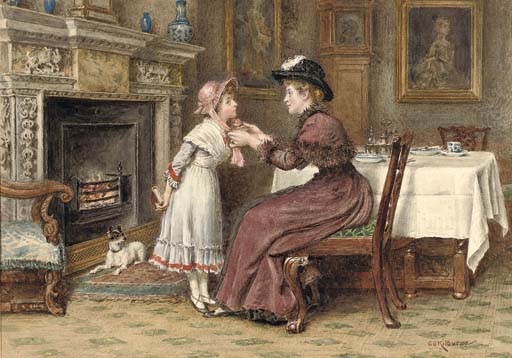 Sunday morning
The Music Lesson
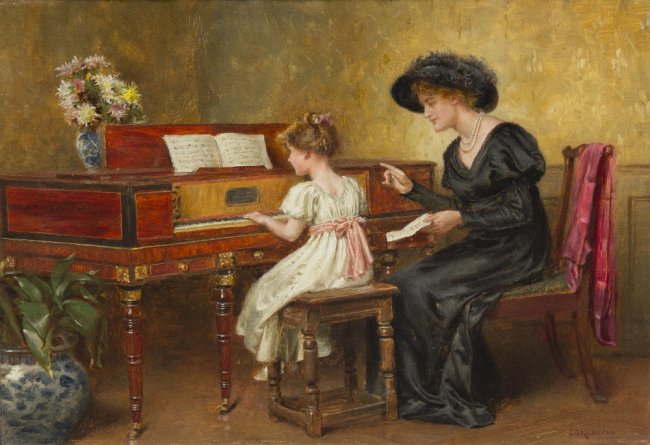 Sunday Morning
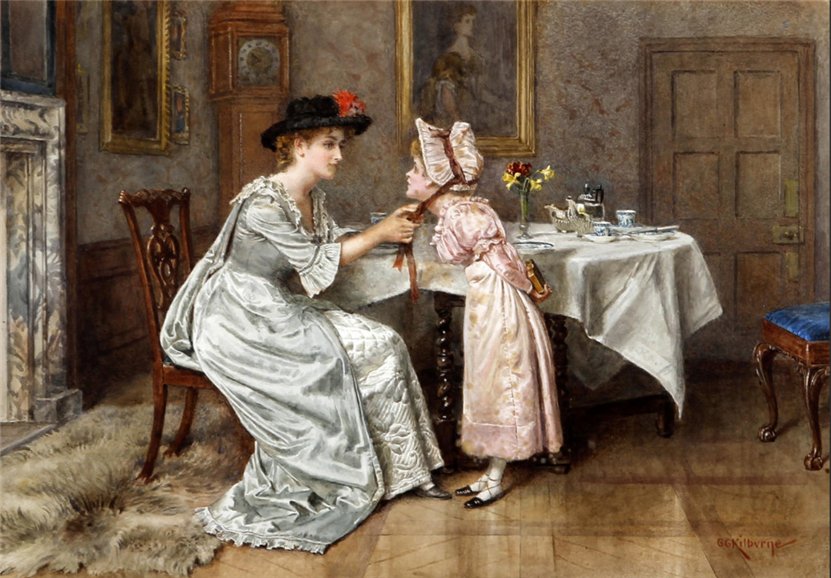 The Recitation
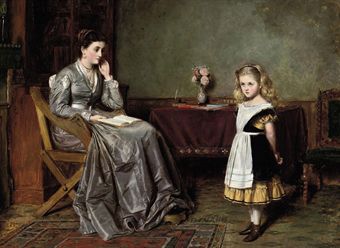 The Little Helpmate
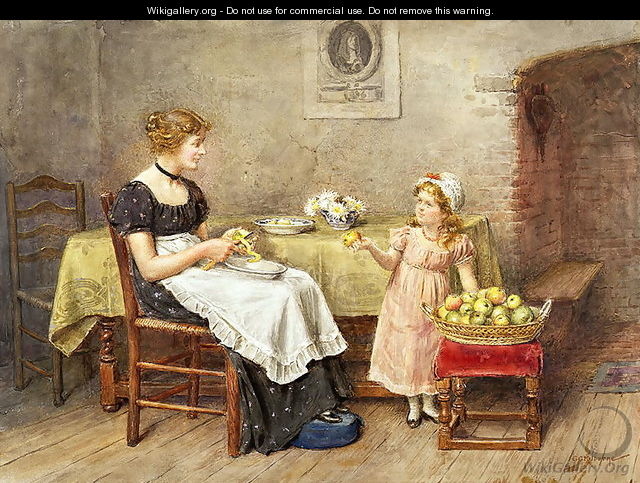 Tea in the nursery.
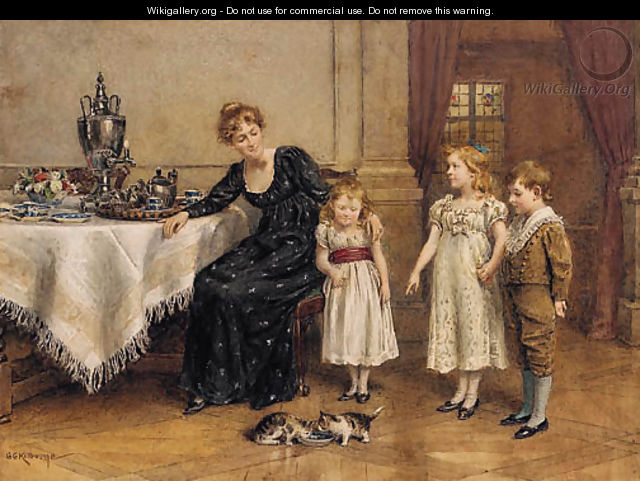 Hush
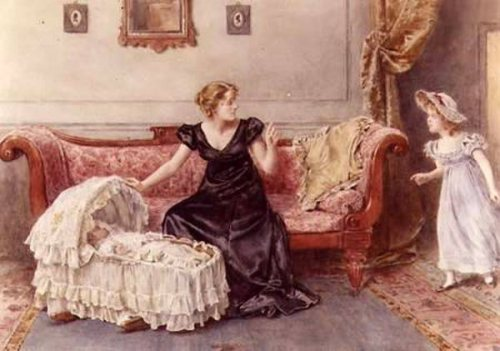 A Difficult Question
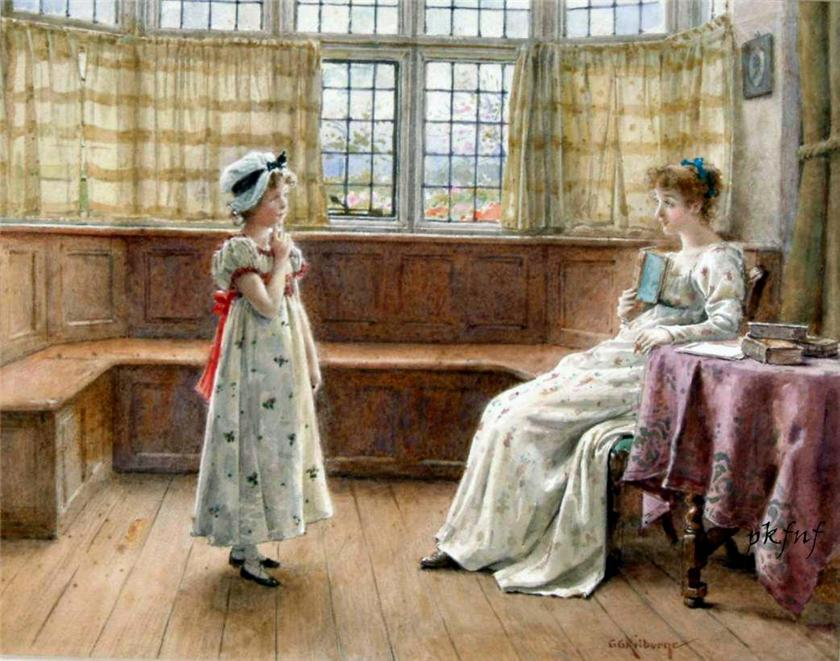 Lady Reading
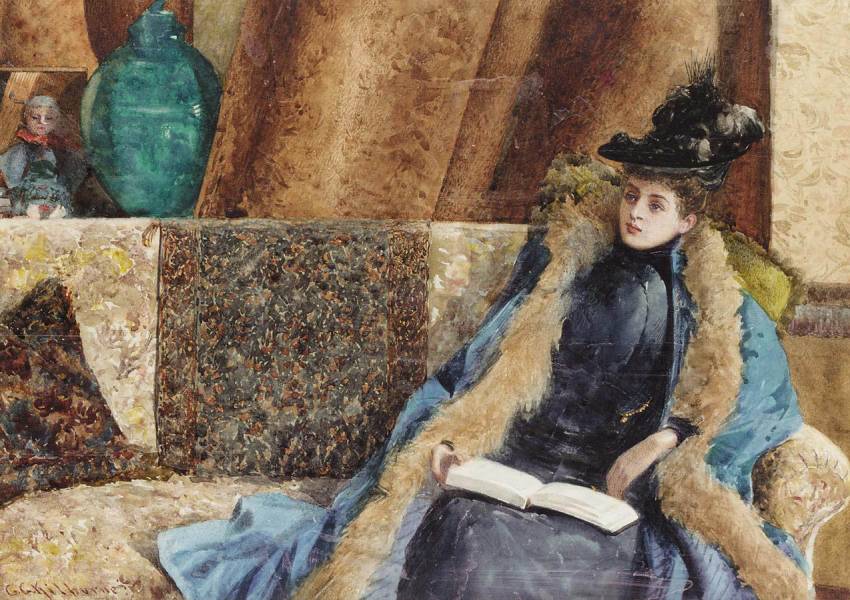 Posy for Grandma.
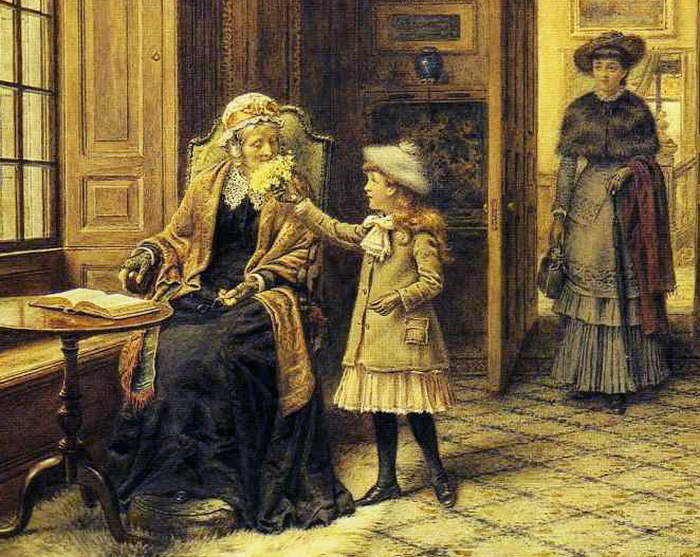 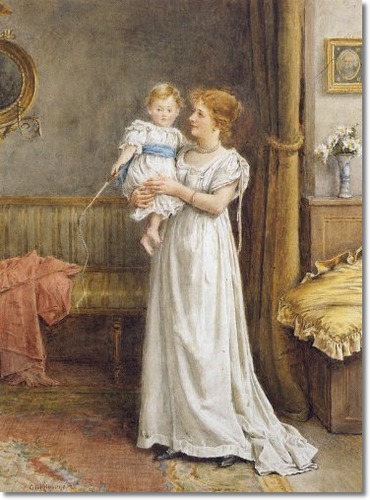 George's paintings often portrayed the upper classes and ultra-fashionable female beauties in opulent settings. His depiction of this beauty was heightened by his attention to detail with dress, and richly decorated interiors.
The Beauty of GEORGE GOODWIN KILBURNE
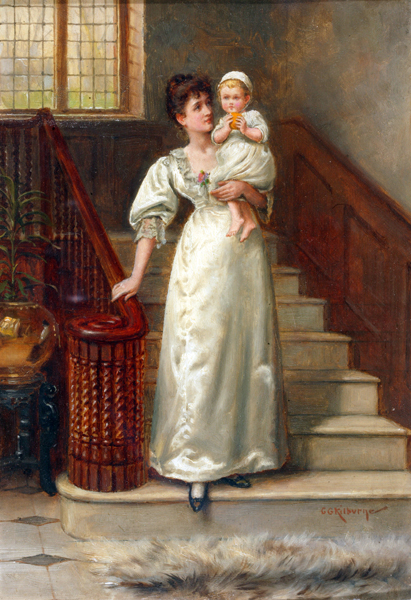 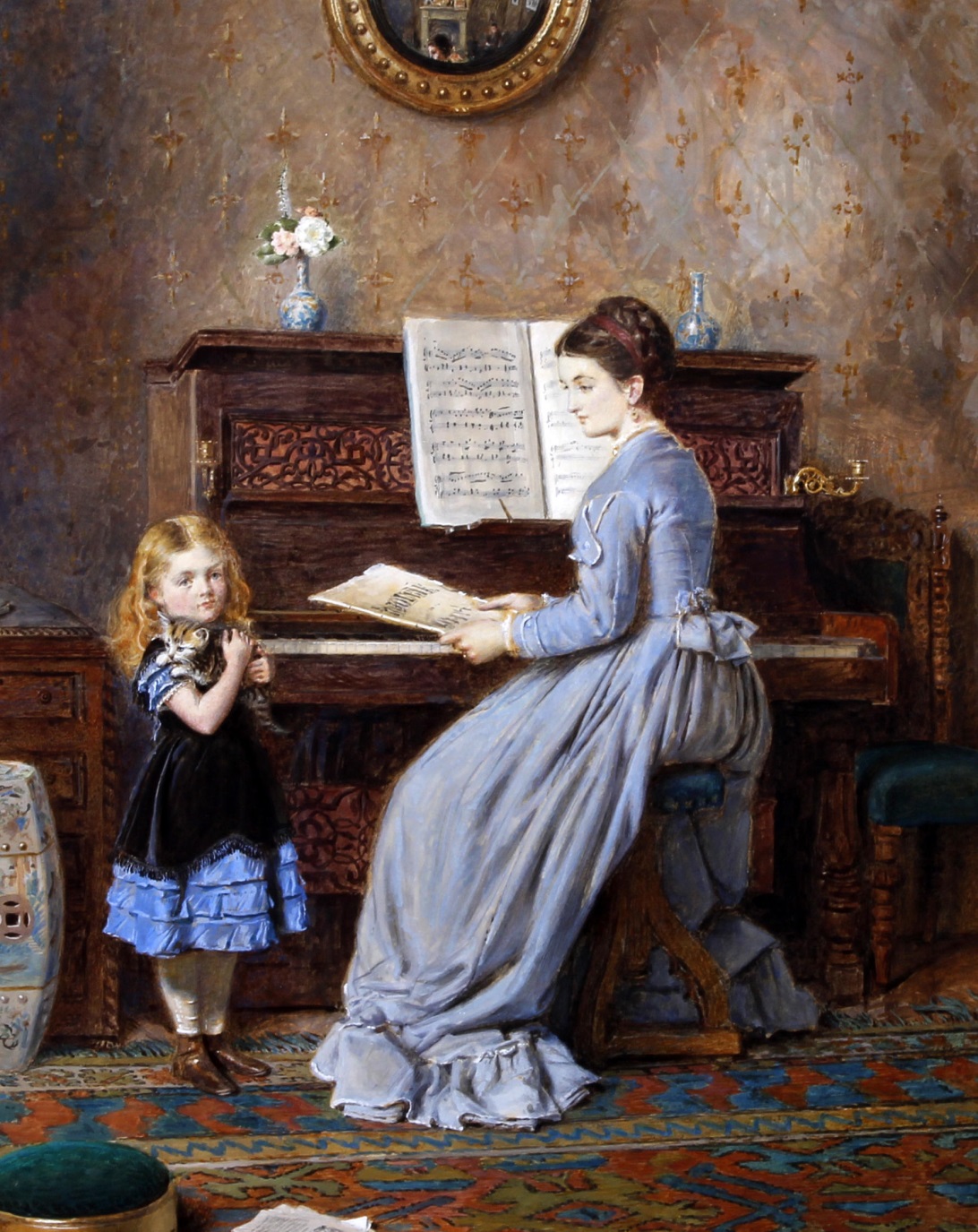 Afternoon Treat
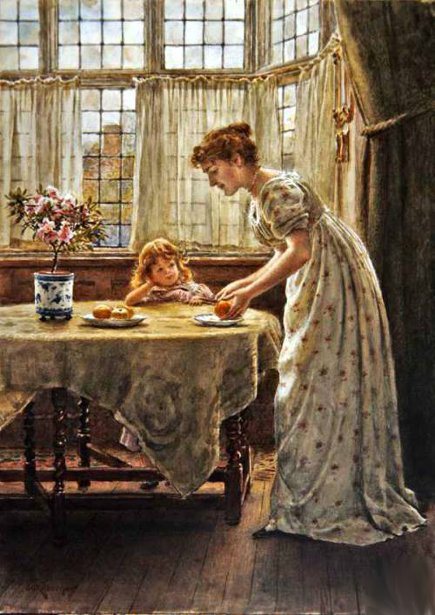 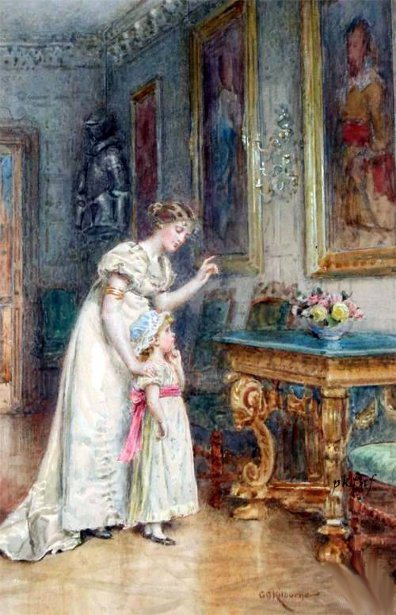 Fantastic Plots of GEORGE GOODWIN KILBURNE
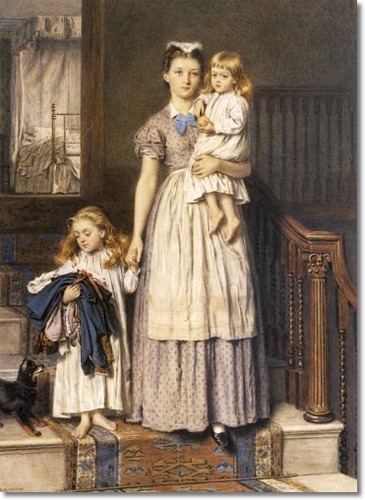 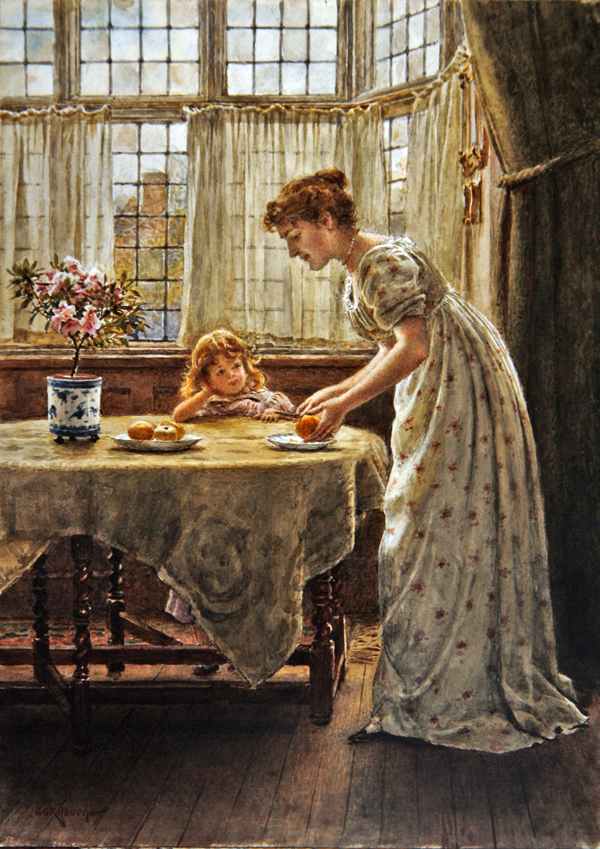 Our Admirations…
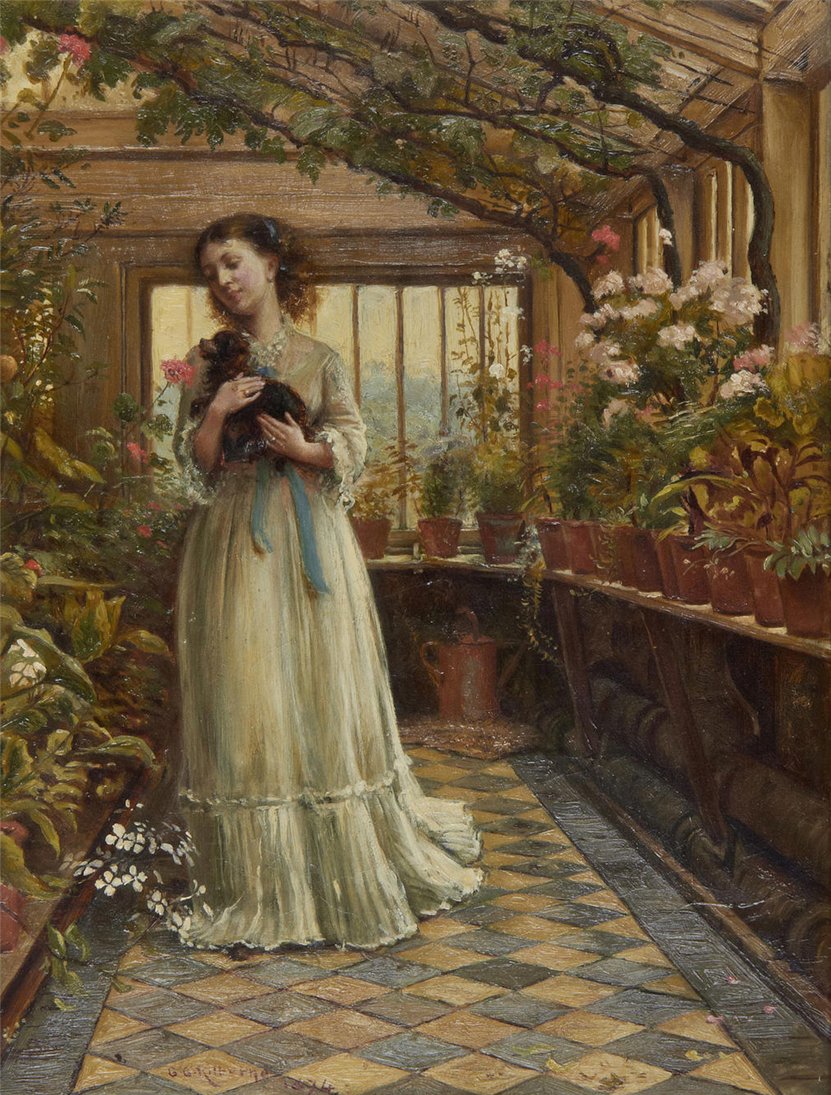 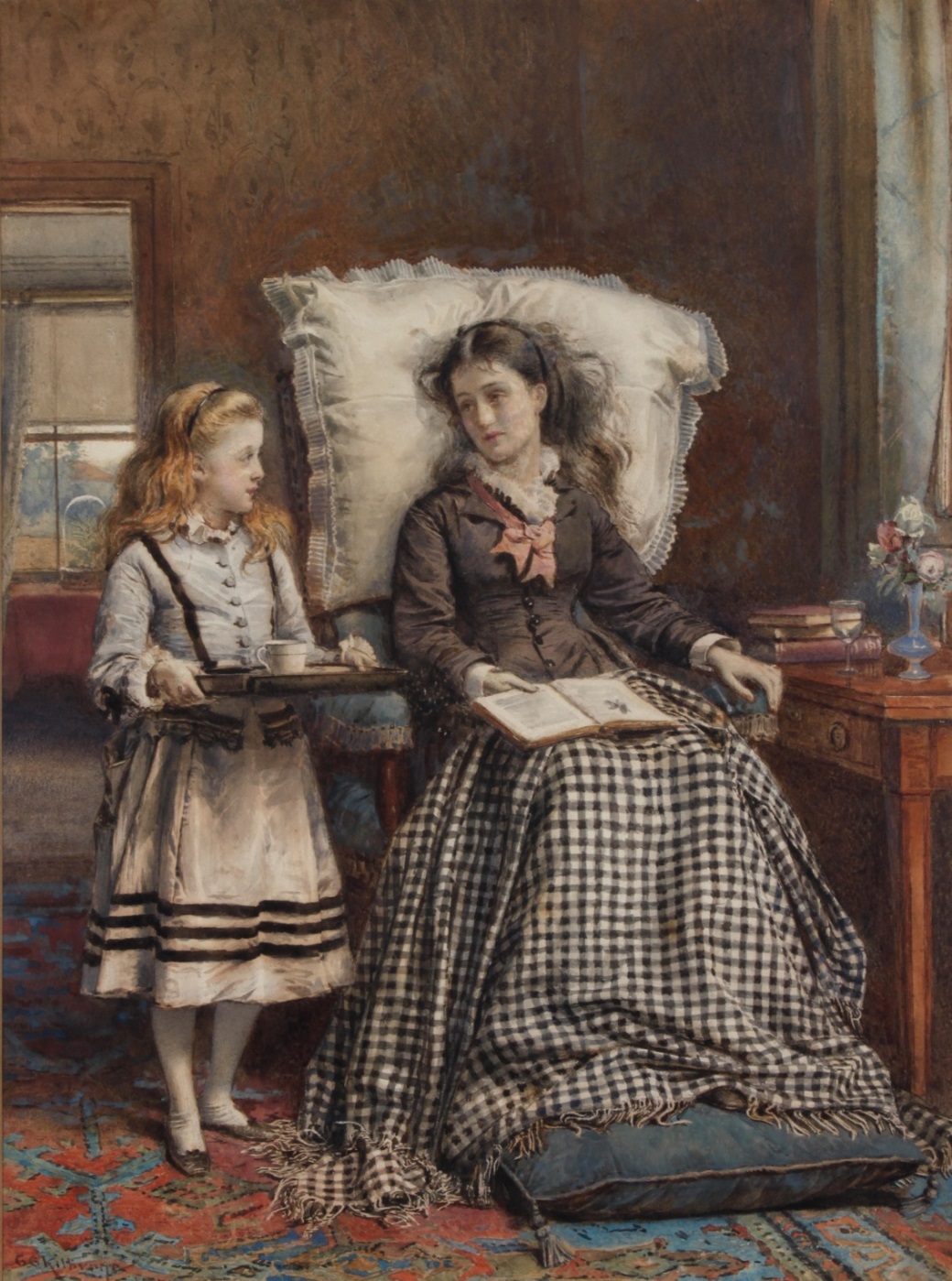 Mather and daughter Series
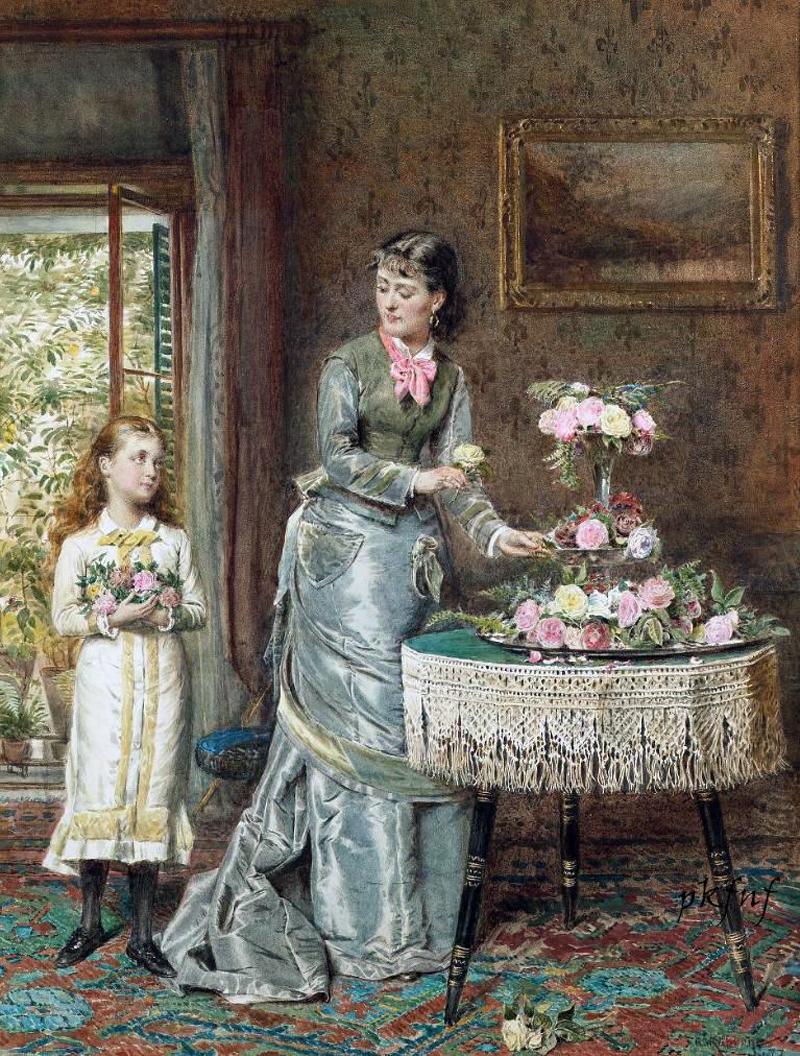 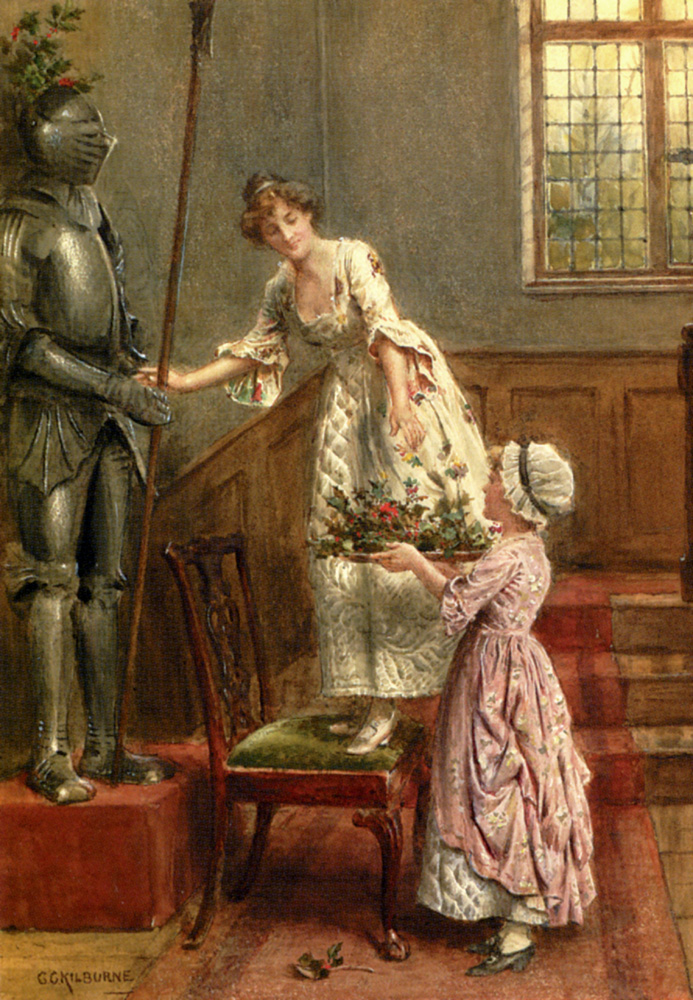 Charming art of GEORGE GOODWIN KILBURNE
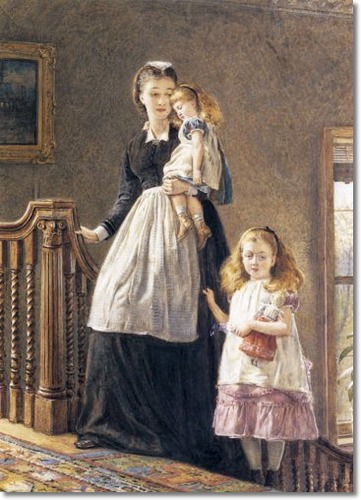 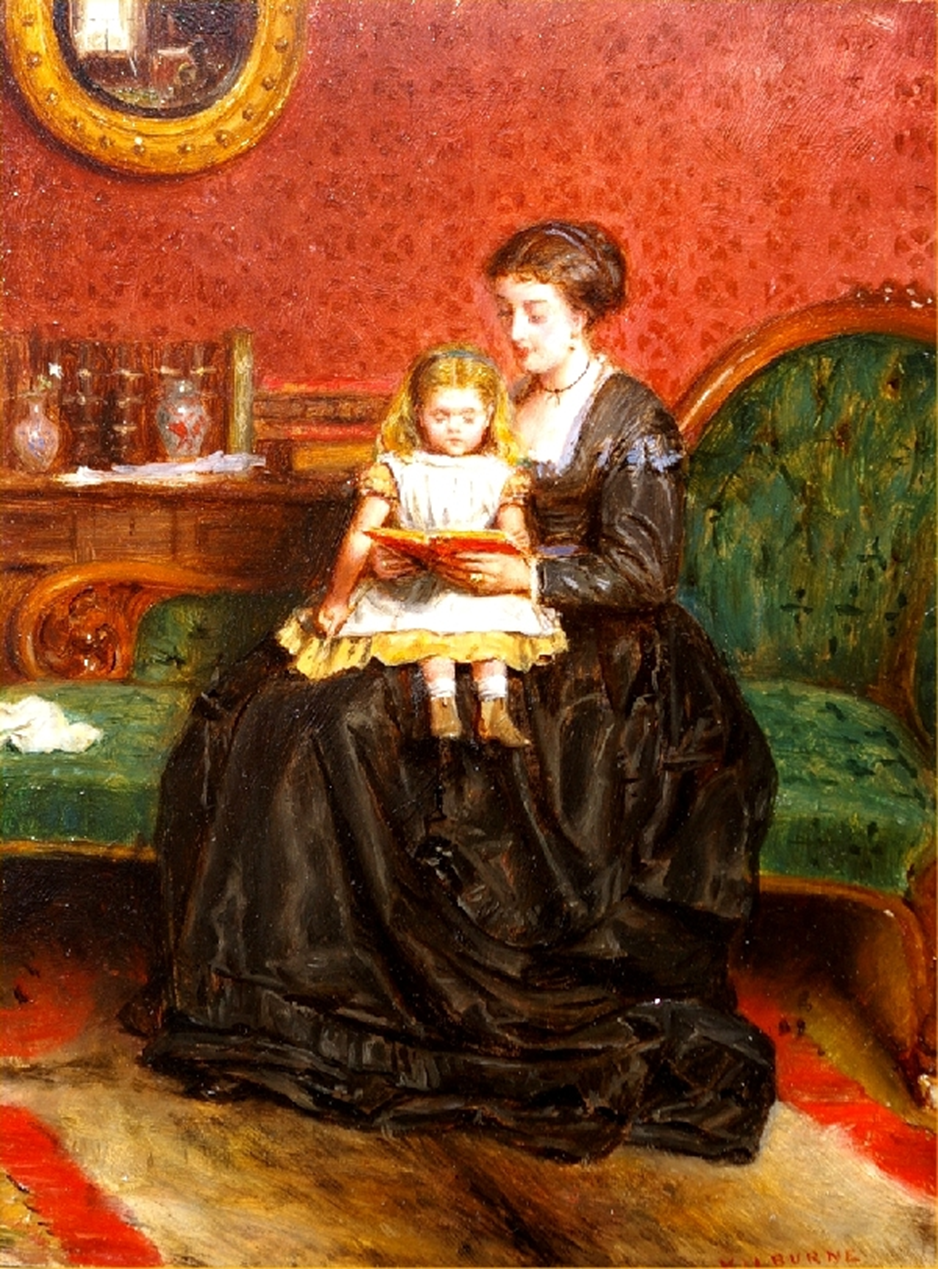 For over fifty years GEORGE GOODWIN KILBURNE
 had been the honorary treasurer of the Artists' Society, and he was an assiduous member of the Langham Sketching Club and Life School.
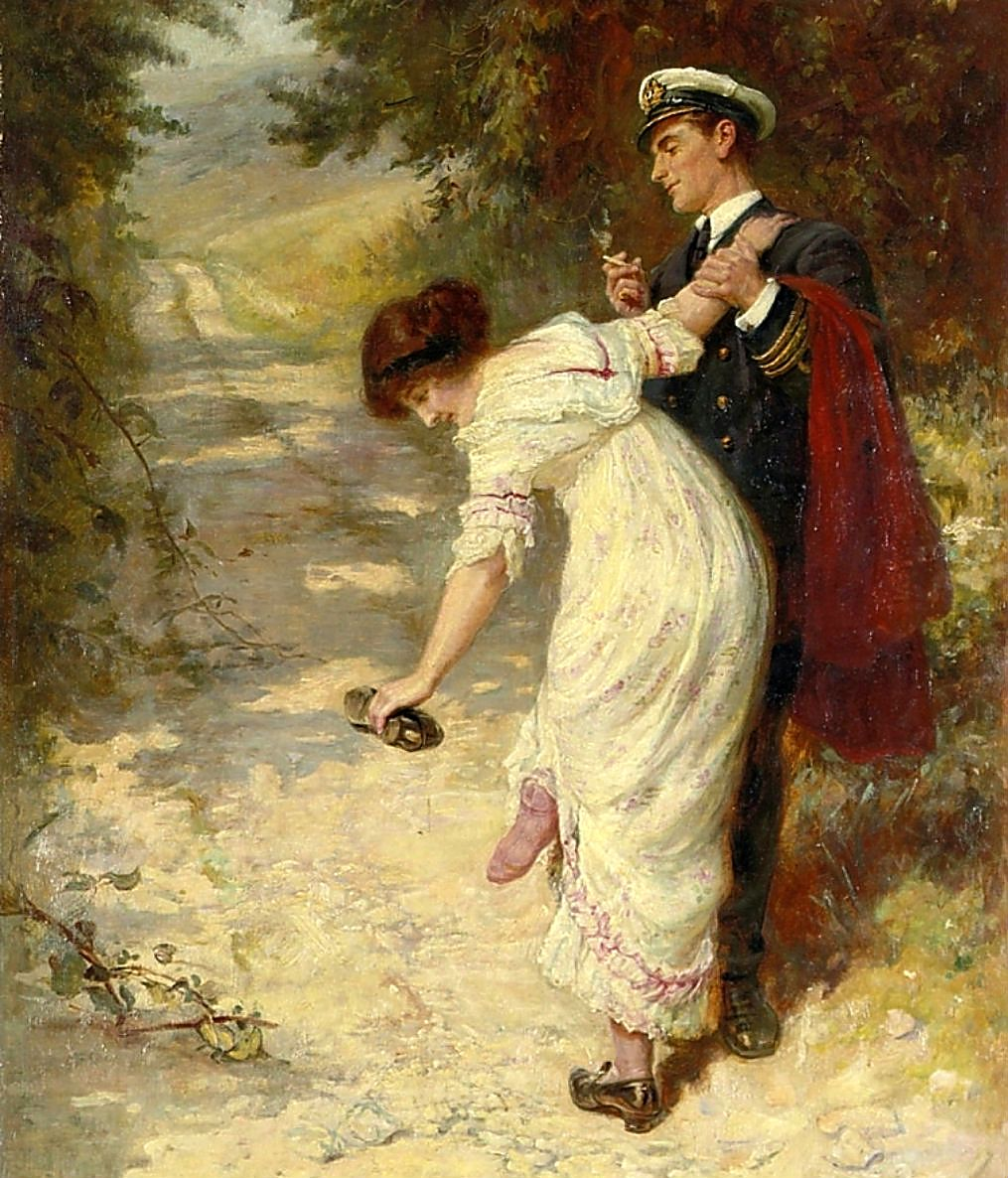 Many of his pictures became popular through prints. His work can be seen in many public and private galleries worldwide including the Walker Art Gallery in Liverpool, Manchester City Art Gallery and the Sheffield Art Gallery.
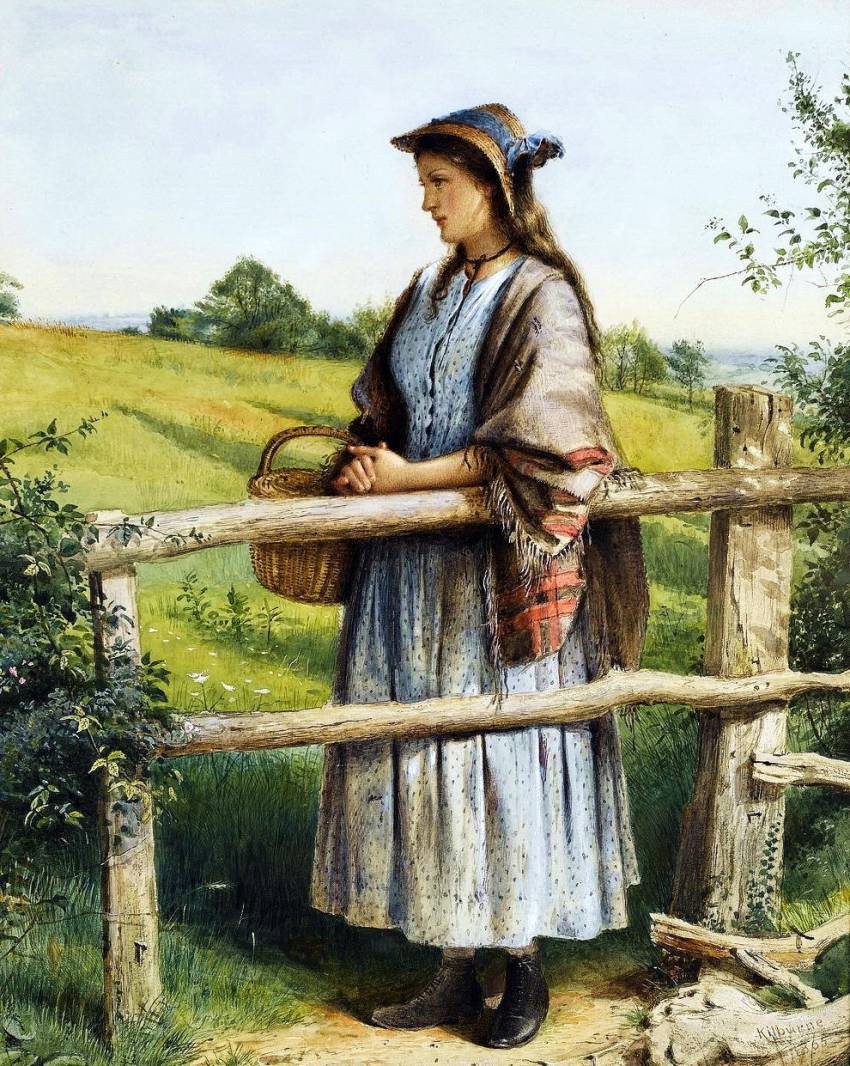 Thank you 
for Visiting 
GEORGE GOODWIN KILBURNE Art Gallery!





GEORGE GOODWIN KILBURNE






The Master of Art
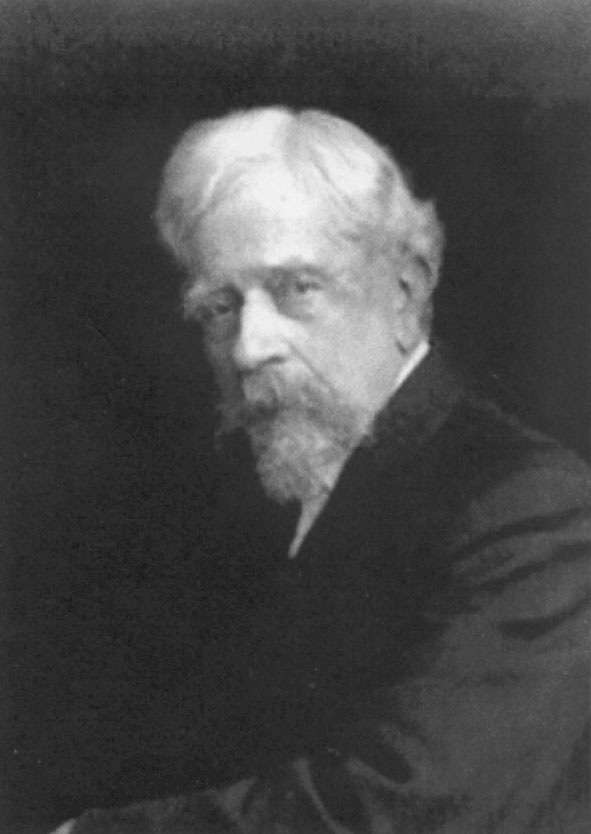 Sources
http://commons.wikimedia.org/wiki/File:George_Goodwin_Kilburne_A_young_woman_at_a_piano_1880.jpg
http://19thcenturybritpaint.blogspot.ru/2012_10_01_archive.html
http://commons.wikimedia.org/wiki/File:George_Goodwin_Kilburne_Piano_practice.jpg
http://www.wikigallery.org/wiki/painting_268308/George-Goodwin-Kilburne/Tea-in-the-nursery
http://www.wikigallery.org/wiki/painting_203058/George-Goodwin-Kilburne/The-Little-Helpmate
http://www.christies.com/LotFinder/lot_details.aspx?intObjectID=4915027
http://www.christies.com/LotFinder/lot_details.aspx?intObjectID=5375642
http://www.liveauctioneers.com/item/14432734_george-goodwin-kilburne-british-1839-1924-the
http://www.encore-editions.com/george-goodwin-kilburne-the-master-of-the-house-1899
http://www.liveinternet.ru/tags/George+Goodwin+Kilburne/
http://www.haynesfineart.com/artists/george-goodwin-kilburne-uk
http://iamachild.wordpress.com/2013/10/23/george-goodwin-kilburne-1839-1924-english/
http://www.the-athenaeum.org/art/detail.php?ID=80341
http://www.the-athenaeum.org/art/full.php?ID=29469
http://c300221.r21.cf1.rackcdn.com/george-goodwin-kilburne-jr-expectation-pencil-on-mutualartcom-1384913471_b.Jpeg
http://img.photobucket.com/albums/v613/SLQ13/PossiblybyGeorgeGoodwinKilburne1839.jpg
http://commons.wikimedia.org/wiki/Category:George_Goodwin_Kilburne
http://www.passionforpaintings.com/art-gallery/george-goodwin-kilburne-painter/